CSE 451: Operating Systems
Section 3
Memory allocation, system calls, Makefiles
Userspace memory allocation
In userspace C programs, malloc() and calloc() allocate memory on the heap and free() frees it
libc maintains a free list in the data segment to facilitate memory allocation
When a userspace process attempts to allocate memory and libc has none to give it, libc increases the size of the data segment via sbrk() (see man 2 sbrk)
4/18/13
Kernel memory allocation
In the kernel, there are some different use cases and considerations:
Some modules allocate and free memory frequently, whereas others hold memory for long periods of time
If the kernel blocks or sleeps when allocating memory, the performance of other processes will be impacted
What happens if the kernel attempts to read uninitialized memory? Unallocated memory?
4/18/13
Kernel memory allocation
kmalloc(): Standard method of allocating memory within the kernel
Flags parameter allows caller to specify who will be using the memory (userspace or kernel) and whether the call should be allowed to sleep
vmalloc(): Allocates large blocks of virtually contiguous memory
Not many use cases require it and furthermore Linus (a.k.a. the kernel god) disapproves
Slower than kmalloc()
4/18/13
Address space mapping
Parts of the kernel are mapped into the address space of userspace processes for faster access
There are special functions for copying memory between userspace and kernel space—why is this?
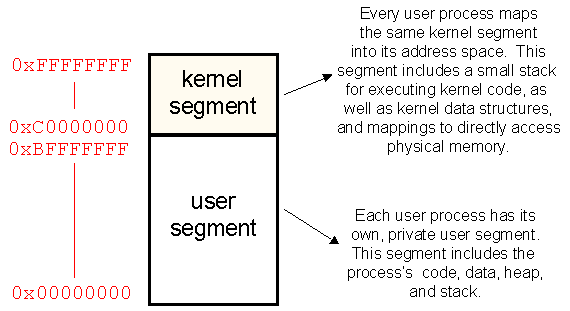 4/18/13
Kernel memory safety
copy_from_user()
Copy memory from userspace to kernel space
Why is there a special function for this?
copy_to_user()
Copy memory from kernel space to userspace
access_ok()
Check if access to a particular userspace memory address of a given size is okay
How would you implement this?
4/18/13
Library calls versus system calls
Which of the following map to system calls and which execute purely in userspace?
strlen(), execvp(), fork(), printf(), clone(), open(), atoi(), exit()
unistd.h (generally found under /usr/include) contains the declarations of many system calls
Other library functions rely directly or indirectly on system calls defined in this header
4/18/13
Adding a system call
The good part: how do we actually add a system call to the kernel in the version (3.8.3) that we are using?
Let’s look at a semi-recent patch to the kernel as an example
Files to modify/add:
arch/x86/syscalls/syscall_64.tbl
include/linux/syscalls.h
kernel/Makefile
kernel/[your_file].c
4/18/13
Adding a system call
Time permitting, walk through the process of adding a simple system call that invokes printk() to print a value and returns the value as its exit code
printk()s are written to /var/log/messages and can be printed to the console with the dmesg command
4/18/13
Invoking a system call
Use the syscall() function from userspace to invoke system calls “directly”

#include <stdio.h>   // for printf()
#include <stdlib.h>  // for atoi()
#include <unistd.h>  // for syscall()

int main(int argc, char* argv[]) {
  if (argc != 2) {
    fprintf(stderr, "Usage: %s value\n", argv[0]);
    return 1;
  }

  int syscall_number = 314;  // number of the newly-added syscall
  int value = atoi(argv[1]);
  int ret = syscall(syscall_number, value);
  printf("Return value is %d\n", ret);

  return 0;
}
4/18/13
Beyond fsh.c
What is bash doing when you run a process in the background?  How does that differ from fsh?
How does bash kill its children when it quits?
How does it “disown” its children so they aren’t killed when it quits? (see nohup and disown)
4/18/13
Uses of fork
When can you imagine using fork that’s not as a shell?
Long ago the internet super daemon (inetd) sat there waiting for connections on all ports, and started up the appropriate server on demand (this saved on precious memory)
Android runs a Linux kernel.  It keeps a “warm” Dalvik VM image that forks to start your app, avoiding the startup cost of a full Java VM
4/18/13
Signals and ps
You can send arbitrary signals to your processes with kill, not just SIGKILL.
Add signal handlers with signal() to respond to them.
ps tricks:
ps faux – show all processes as a tree, see who spawned whom
ps -melf – show all the threads that belong to a process
Hopefully this order of options is easy to remember…faux and melf.
4/18/13
Makefiles
Makefiles can simplify the development process for the userspace parts of project 1—be sure to use them effectively!
Some advanced functionality: patsubst and suffix-based rules
4/18/13
Makefiles
patsubst(a, b, c): replace occurrences of a in c with b
Special macros:
$@: Name of Makefile target
$<: Name of left-most dependency of Makefile target
$^: Names of all Makefile target dependencies
.d files: GCC is capable of scanning source files and identifying their dependencies. This means automatic recompilation when dependent files change without even naming them in rules :)
4/18/13
Sample Makefile
NODEPS=clean
CC=gcc
CFLAGS=-std=gnu99 -g -Wall -O0
SRCS=$(shell find . -maxdepth 1 -name "*.c")
DEPFILES=$(patsubst %.c, %.d, $(SRCS))
OBJS=$(patsubst %.c, %.o, $(SRCS))

example: $(OBJS)
	$(CC) $(CFLAGS) -o $@ $(OBJS)

%.o: %.c %.d
	$(CC) $(CFLAGS) -o $@ -c $<

%.d: %.c
	$(CC) -MM -MT '$(patsubst %.c, %.o, $<)' $< -MF $@

clean:
	rm -f $(OBJS) $(PROGRAMS) $(DEPFILES)

# Don't generate dependencies for all rules                                            
ifeq (0, $(words $(findstring $(MAKECMDGOALS), $(NODEPS))))
	-include $(DEPFILES)
endif
4/18/13
Sample Makefile
Any .c files in the current directory will be built automatically and linked into the example executable
If one of the .c files depends on a .h file that changes, the rules in its .d file will cause it to be rebuilt when make is next invoked
Project 1 has fairly simple requirements, but becoming more familiar with Makefiles will prove a boon to you in the future
4/18/13
More project 1 advice
Be wary of race conditions in the kernel code that you write
What happens if two processes update the count stored in a task struct at the same time?
Use atomics in include/asm-generic/atomic.h or cmpxchg in include/asm-generic/cmpxchg.h
If you use cmpxchg, you’ll need to call it from a loop (why?)
Don’t forget to check that access to a userspace buffer is okay before attempting to read from it or write to it
As a test, try passing a variety of valid and invalid userspace and kernel addresses to your system call
4/18/13
More project 1 advice
Implement the “.” command for the shell early on so you can have some automated test cases
Make sure to test a variety of bad inputs to the shell and verify that none of them cause it to crash or behave unexpectedly
4/18/13
More project 1 advice
Use the strace command to see if your system call counts are reasonable
For example, we can check how many times the echo command calls open():

$ strace echo "hi" 2>&1 | grep open
open("/etc/ld.so.cache", O_RDONLY|O_CLOEXEC) = 3
open("/lib64/libc.so.6", O_RDONLY|O_CLOEXEC) = 3
open("/usr/lib/locale/locale-archive", O_RDONLY|O_CLOEXEC) = 3
4/18/13